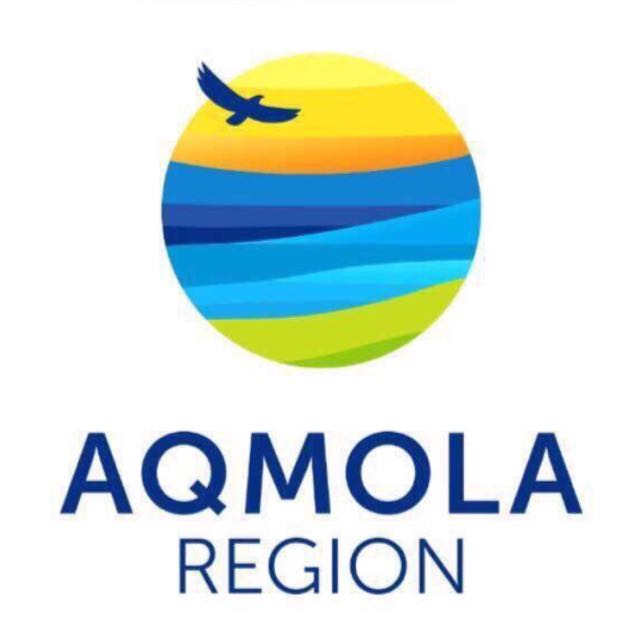 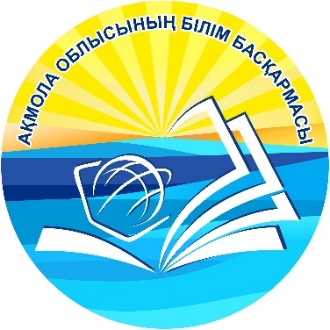 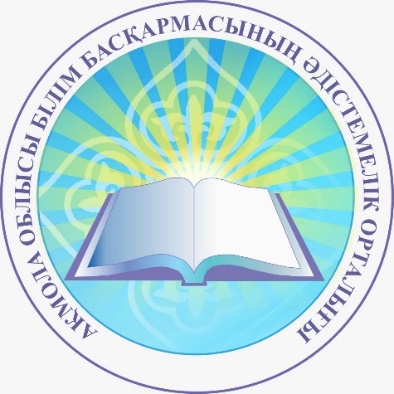 Инклюзивті білім беру жағдайында педагогтің қызметке дайындығын қалыптастыруФормирование готовности педагога к деятельности в условиях инклюзивного образованияДударева М.А., Ақмола облысы білім басқармасының әдістемелік орталығының инклюзивті білім беруді ғылыми-әдістемелік сүйемелдеу бөлімінің басшысы 2023 ж.
МҰҒАЛІМНІҢ «ДАЙЫНДЫҒЫ / ДАЯРЛЫҒЫ»«ГОТОВНОСТЬ / ПОДГОТОВЛЕННОСТЬ» ПЕДАГОГА
ГОТО́ВНОСТЬ - 
  1. Согласие сделать что-н. Изъявил г. помочь.
  2. Состояние, при котором всё сделано, всё готово для чего-н. Боевая г. 
(Например, полная боевая готовность, а также вообще готовность к выполнению какого-н. действия, задания; спец.).
(Толковый словарь Ожегова)

ПОДГОТО́ВЛЕННОСТЬ - наличие подготовки к какому-нибудь делу, работе. 
(Толковый словарь Ушакова)
Педагогика ғылымындағы дайындық / даярлық (қабілеттілік) ұғымы белгілі бір қызмет түрі, формасы немесе сапасы тұрғысынан, атап айтқанда өзін-өзі тәрбиелеуге дайындық, тәуелсіз қызметке дайындық, шығармашылық қызметке дайындық, кәсіби қызметке дайындық ретінде ашылады
В. А. Сластенин мұғалімнің қызметке кәсіби дайындығын үш кешенді бөліп көрсете отырып, оған қойылатын кәсіби талаптардың жиынтығы ретінде анықтайды: 
- жалпы азаматтық қасиеттер; 
- педагог мамандығының ерекшелігін анықтайтын қасиеттер; 
- пән (мамандық) бойынша арнайы білім, білік және дағды.
2023 – 2024 - жоба-зерттеу«Білім бөлімдері әдіскерлерінің инклюзивті тәжірибелерді іске асыратын педагогты сүйемелдеуге дайындығы»Мақсаты – инклюзивті тәжірибелерді іске асыратын педагогтарды сүйемелдеуге әдіскерлердің даярлығын қалыптастыруға бағытталған мазмұнды, нысандарды мен әдістерді әзірлеу
ИНКЛЮЗИВТІ БІЛІМ БЕРУ ЖАҒДАЙЫНДА ЖҰМЫС ІСТЕУ ҮШІН МҰҒАЛІМДЕРДІҢ ДАЙЫНДЫҒЫН ҚАЛЫПТАСТЫРУ КЕЗЕҢДЕРІ
ДАЙЫНДЫҚ КОМПОНЕНТТЕРІ
ДАЙЫНДЫҚ КРИТЕРИЙЛЕРІ МЕН ДЕҢГЕЙЛЕРІ
ДАЙЫНДЫҚТЫ ҚАЛЫПТАСТЫРУДЫҢ ДИДАКТИКАЛЫҚ ШАРТТАРЫ
Құзыреттілік тәсіл 
Модульдік технология
Әдістемелік жағдайлар 
Алгоритмдер
Инклюзивті білім беру жағдайында жұмыс істеу үшін мұғалімдердің дайындығын қалыптастыру моделіМотивациялық-аксиологиялық компонентМақсаты: инклюзивті білім беру жағдайында жұмыс істеу үшін педагогтердің даярлығын қалыптастыру Когнитивті компонент:ақпараттық және жүйелеу функциясыҚызметтік компонентң модульдік технологияны, алгоритмдерді, әдістемелік кейстерді пайдалана отырып, практикалық қызметРефлексивті-аналитикалық компонентНәтижесі: инклюзивті білім беру жағдайында мұғалімнің жұмысқа дайындығы мен қабілеті
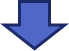 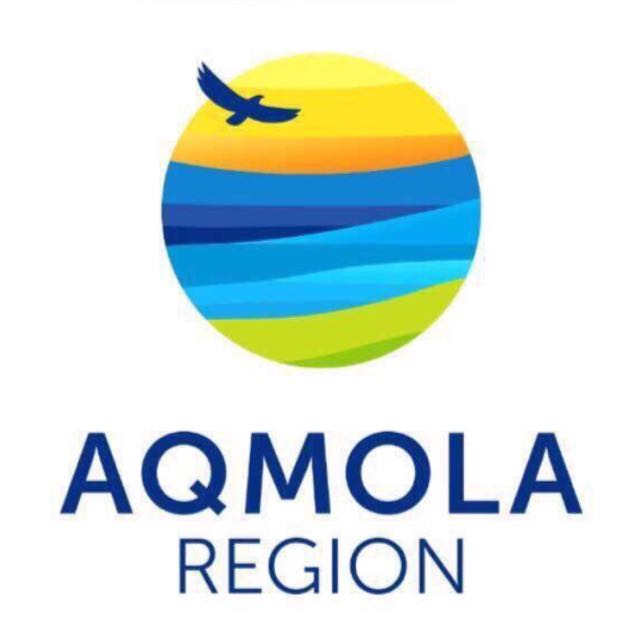 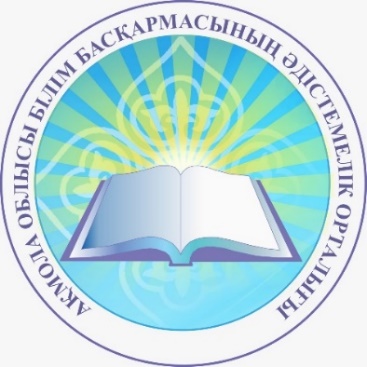 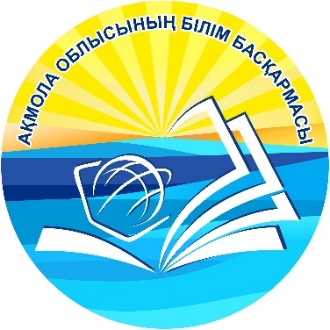 ҚОРЫТЫНДЫ:  


инклюзивті білім беру жағдайында мұғалімдердің жұмысқа дайындығы мақсатты жүйелі жұмысты қажет етеді
НАЗАРЛАРЫҢЫЗҒА РАХМЕТ!